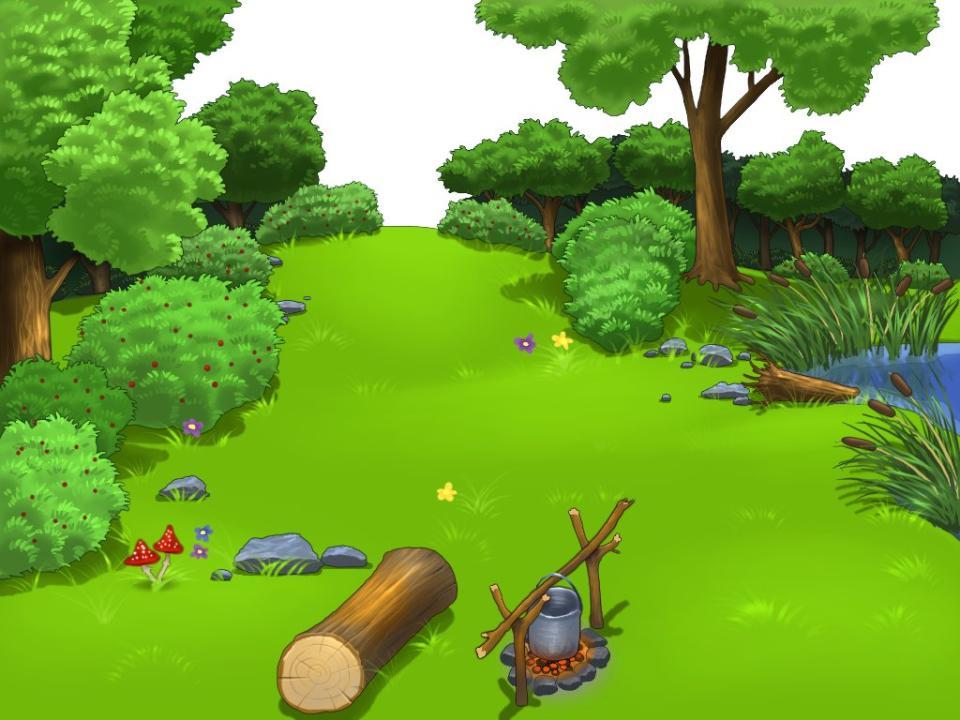 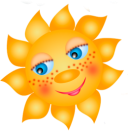 Отруйні та їстівні гриби
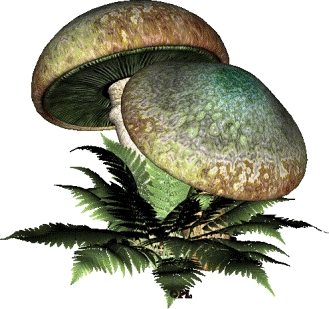 Вчитель української мови та літератури, фахівець з охорони праці,
Лелека Олена Вікторівна
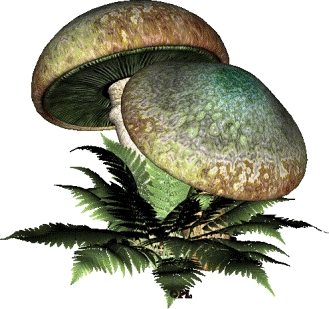 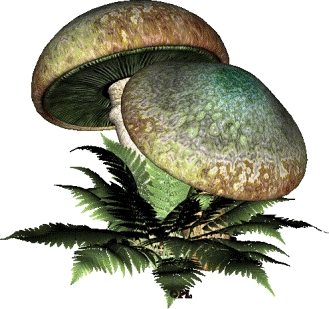 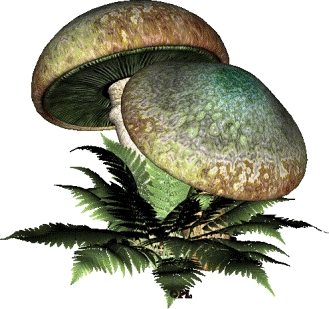 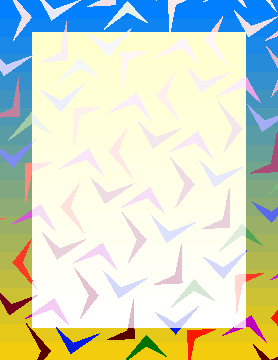 Приємний запах і неповторний смак грибів роблять більшість із нас шанувальниками цих дарів природи. Але, вирушаючи в ліс,  озброюйтесь не лише кошиками та хорошим настроєм, а й пильністю.
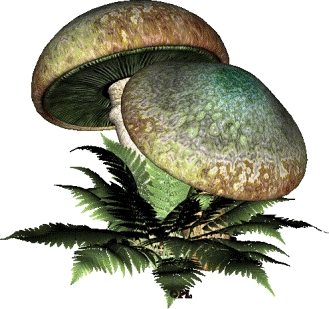 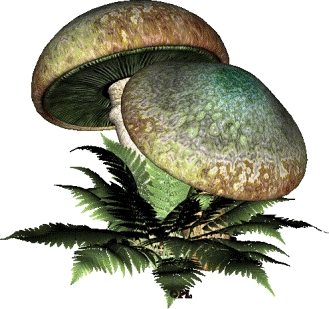 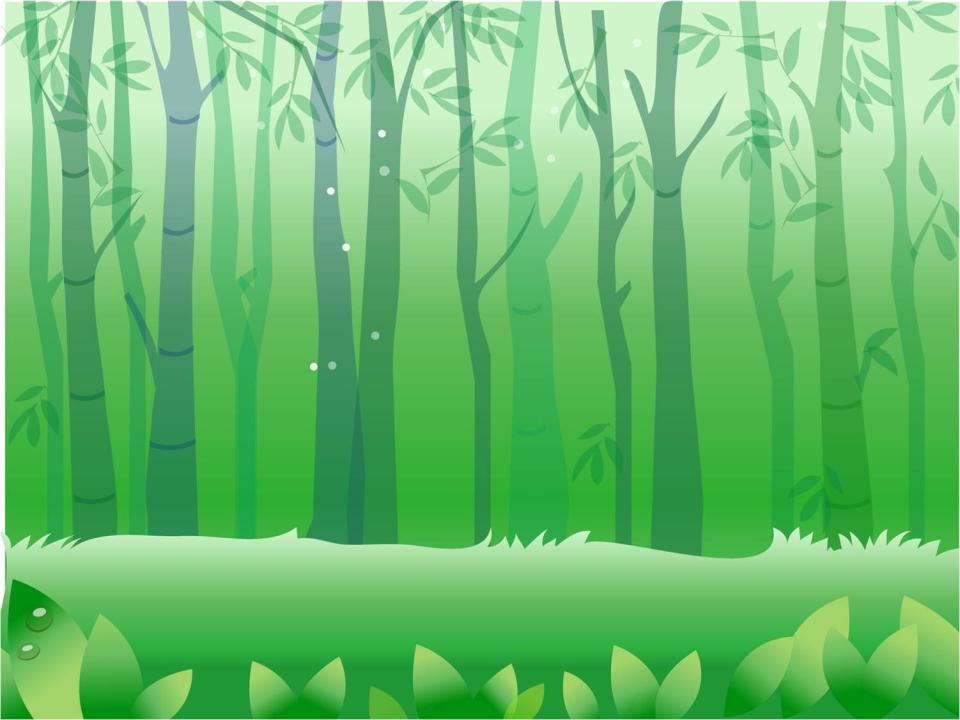 Пам'ятайте: отруєння дикорослими грибами з року в рік залишається однією з найпоширеніших причин немікробних харчових отруєнь.
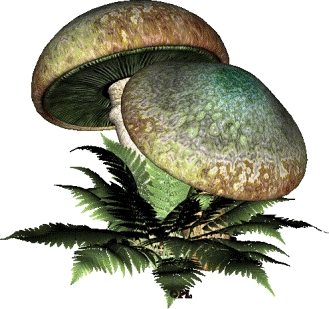 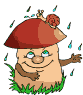 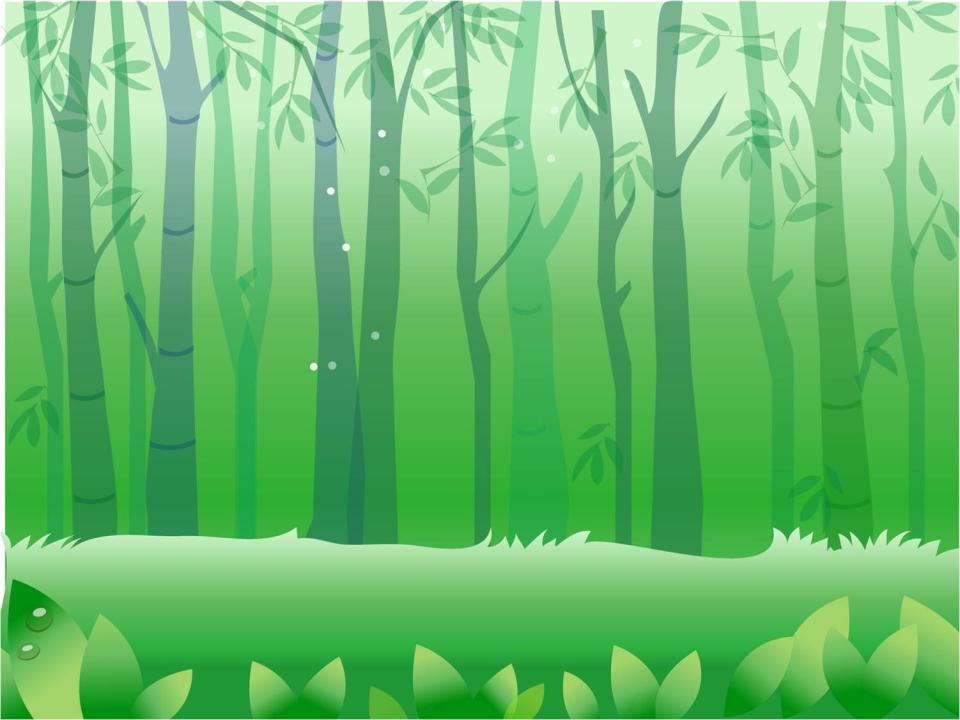 Загальна кількість їстівних грибів у нашій країні сягає 500 видів! Отруйних видів набагато менше – близько 80, особливо шкідливі для людини – 20.
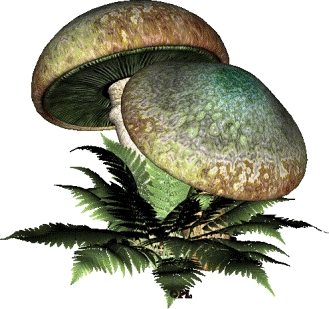 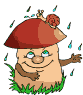 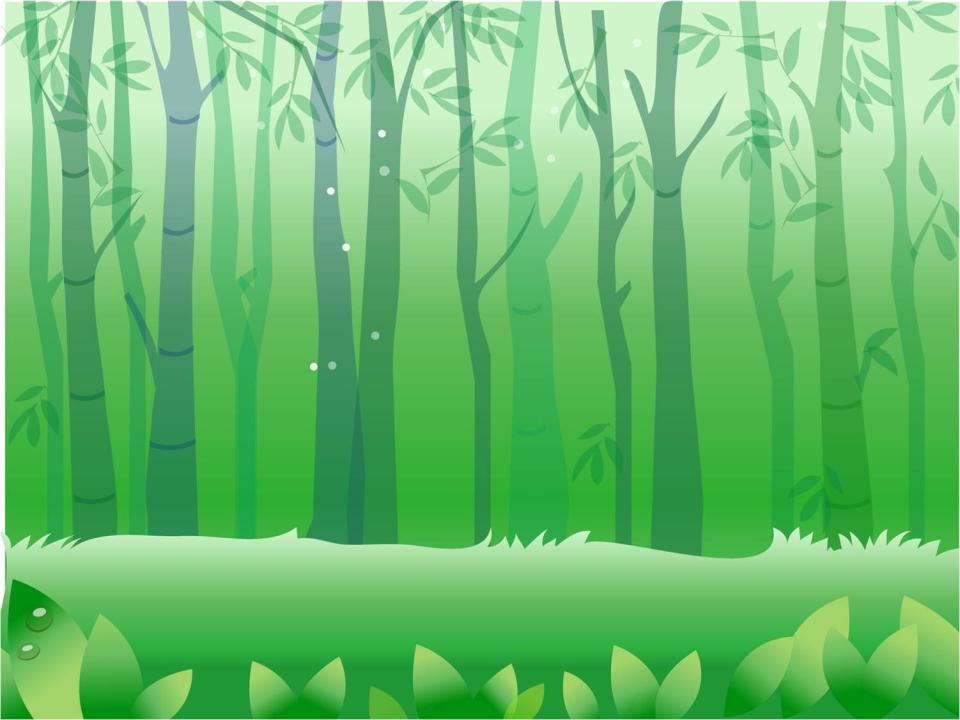 За минулий рік в Україні було зареєстровано близько 3 тисяч грибних отруєнь, у результаті яких померло 116 осіб, із них  - 51 дитина.
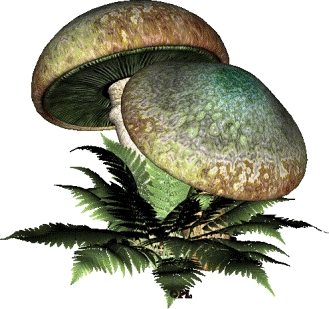 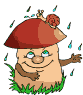 Отруйні гриби
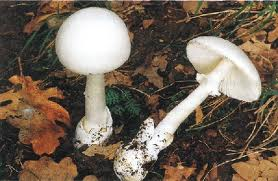 Мухомори
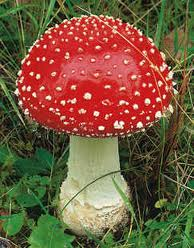 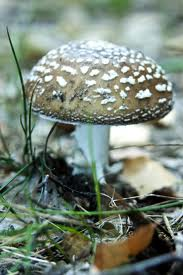 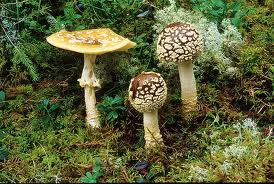 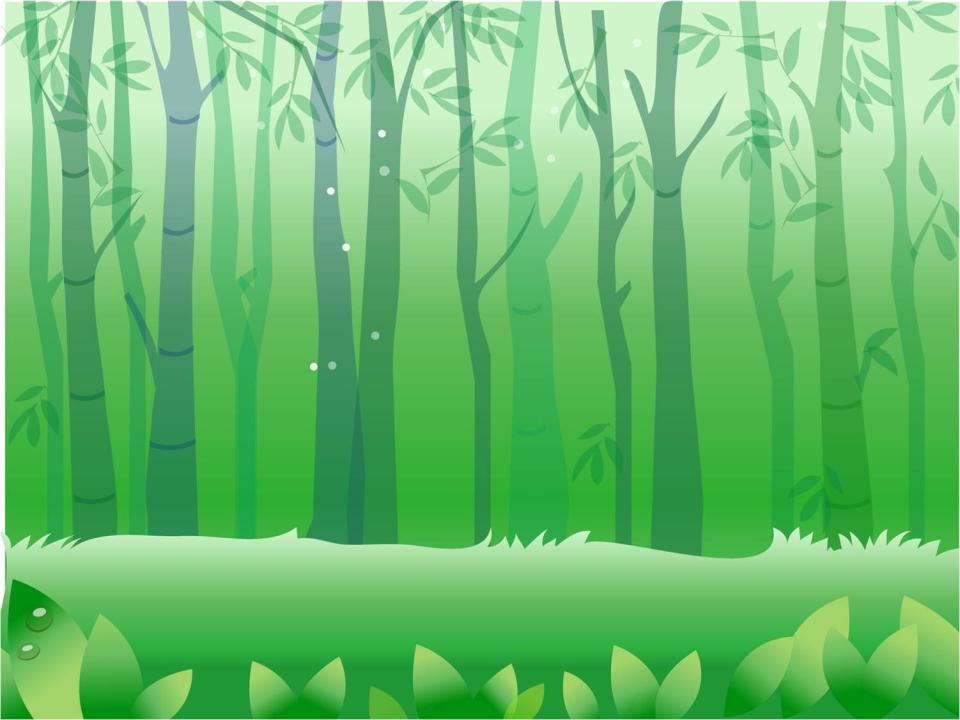 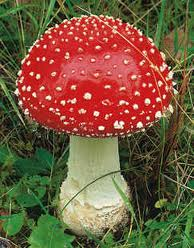 Вийшов красень на стежину,
Вдягся в білу одежину,
Капелюх червоний взяв - 
Всіх навколо налякав!

Мухомор
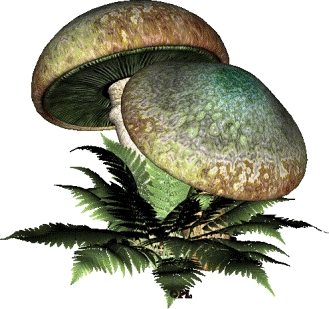 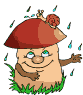 Гриби - близнюки
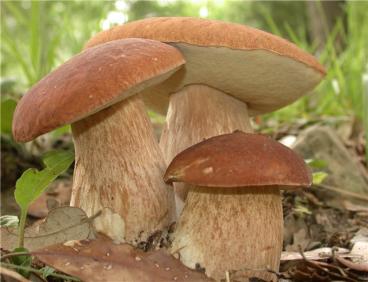 Білий гриб
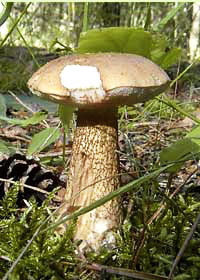 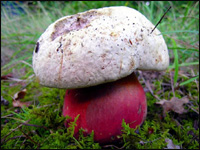 Сатанінський гриб
Жовчний гриб
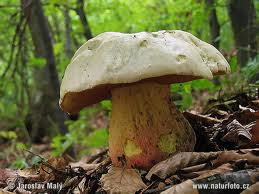 Сатанінський 
гриб
Капелюх у цього гриба гладкий, білуватий, сіруватий або жовтуватий.
Його ніжка має червону сіточку посередині.
Середина гриба, якщо її розломити, спочатку синіє, а потім червоніє.
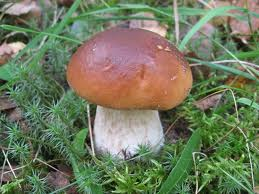 Білий гриб
Із найперших своїх днів
Самий „білий”  із грибів.
По властивостях він цінний,
Лікар від хвороб відмінний.
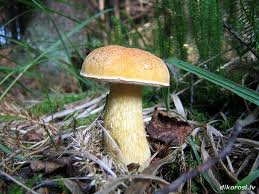 Жовчний
 гриб
Капелюх у гриба гладенький, коричневий.
Зверху його ніжка вкрита малюнком у вигляді сіточки
Гриби-близнюки
Опеньки
обманливі опеньки
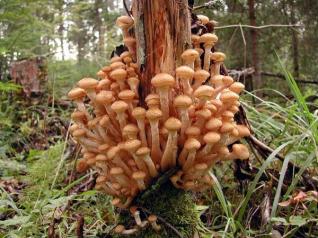 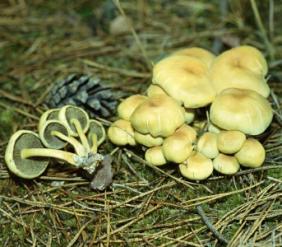 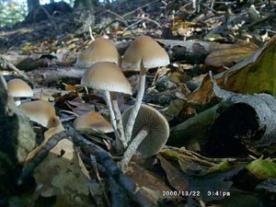 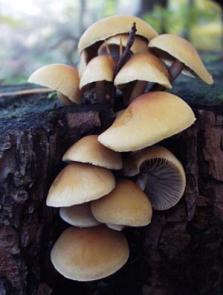 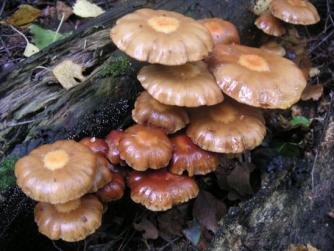 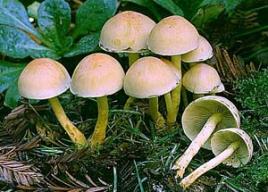 Відмінності
Лисичка
Обманлива лисичка
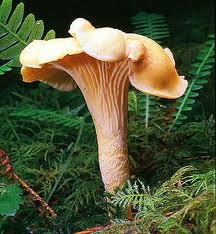 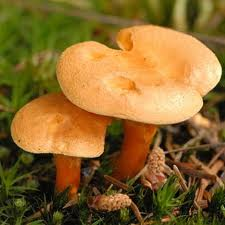 Капелюх яскраво-оранжевий
Колір гриба – світло-жовтий або блідо-оранжевий. Капелюх плавно переходить в ніжку
Отруйні гриби
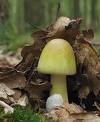 Бліда поганка
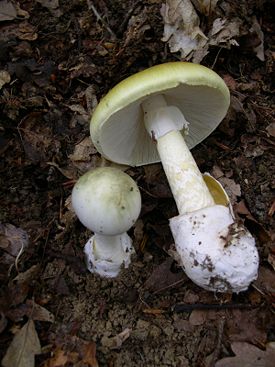 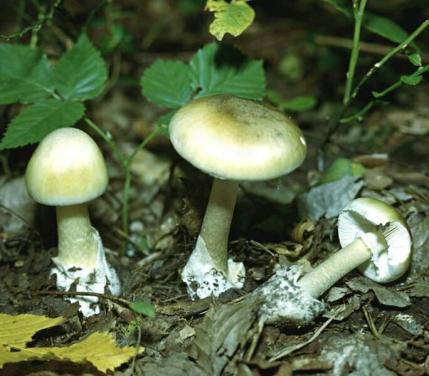 ЇСТІВНІ ГРИБИ
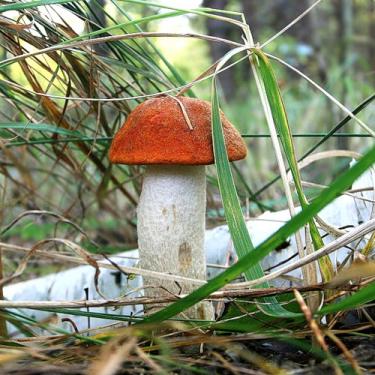 Підберезовик
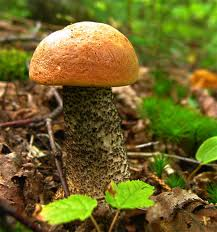 Росте біля осичок звично 
Красноголовець -підосичник
Підосичник
Я стою на гладкій товстій ніжці
Під коричневим капелюхом
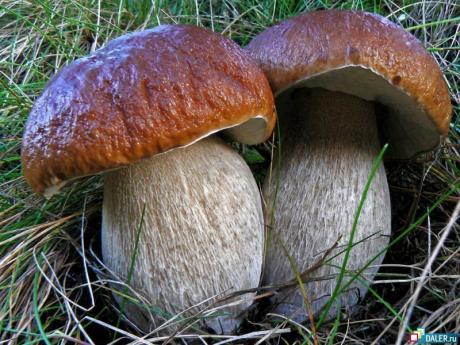 Білий гриб
В лісі виросли сестрички, 
Жовті та смачні лисички
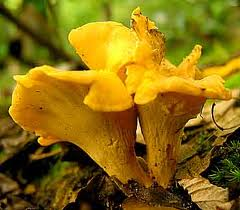 Лисички
Виросли гриби прекрасні — 
Капелюшки в них, мов в маслі.
І збирають грибники 
Маслянисті маслюки
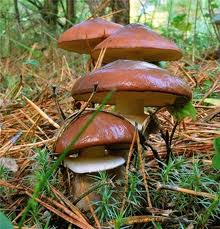 Маслюки
Ці стрункі грибочки
Зайняли пеньочки.
Шапки в них кругленькі.
Кличуть їх опеньки
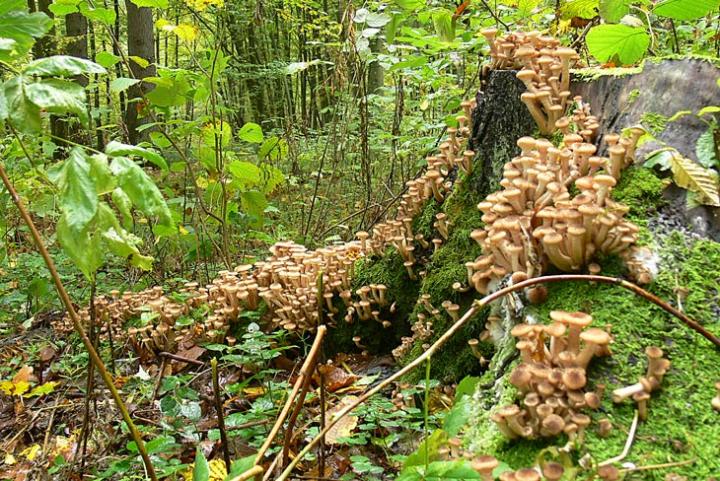 Капелюхи в них яскраві: 
Жовті, сірі, зеленаві, 
Зачекайте, любі, трішки, — 
Я зберу вас, сироїжки
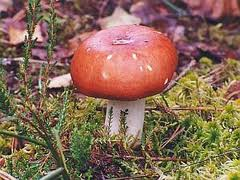 Сироїжки
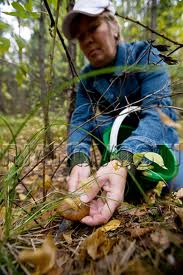 Вони харчуються грибами
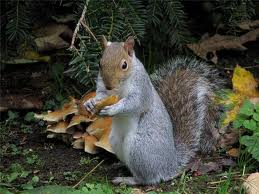 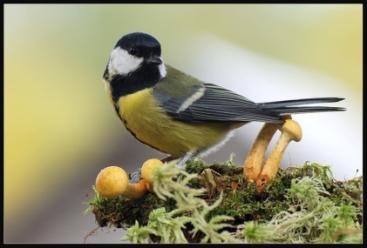 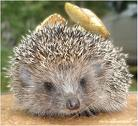 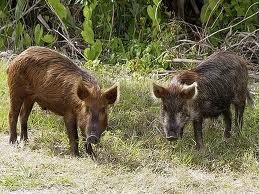 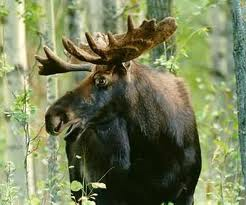 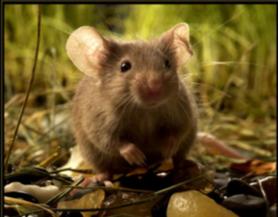 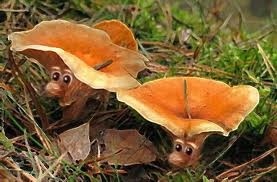 Правила збору грибів
Ніколи не збирайте ті гриби, в яких ви сумніваєтесь.
Не збирайте гриби біля дороги.
Не збирайте старі гриби.
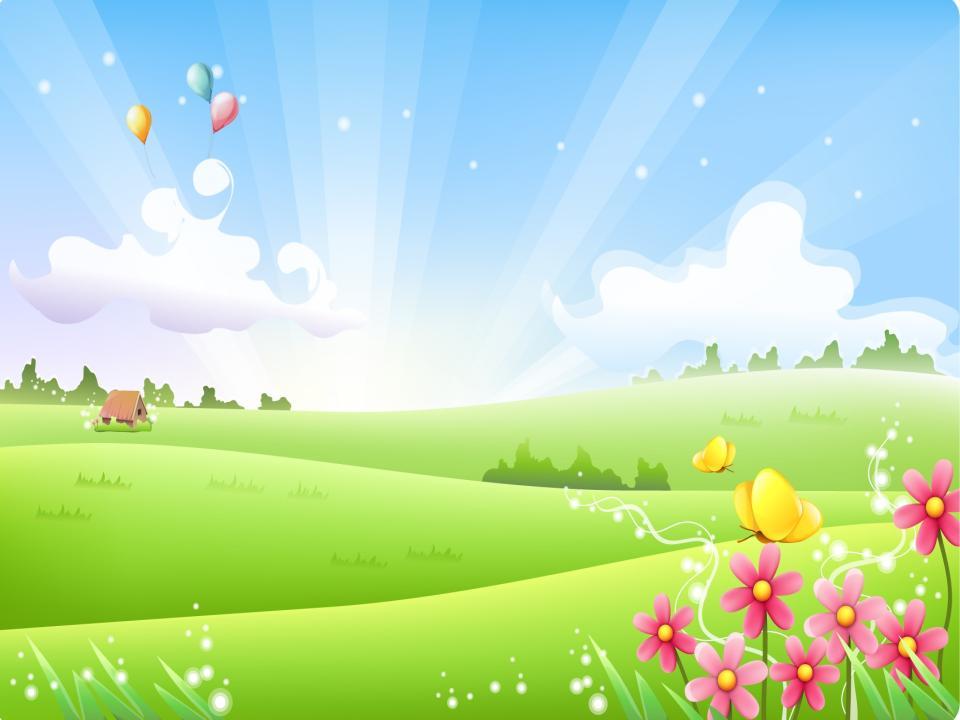 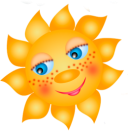 В природі
 немає нічого зайвого!
Бережіть природу!
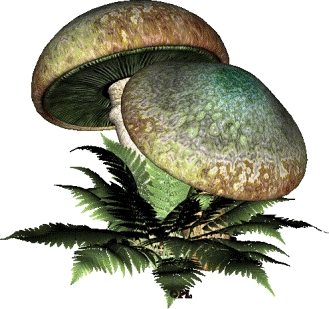